ALLA  SCOPERTA DEI SERPEVERDE 
Pon: Io e l’altro 
Modulo formativo:Competenza alfabetica-
Attraverso la parola.
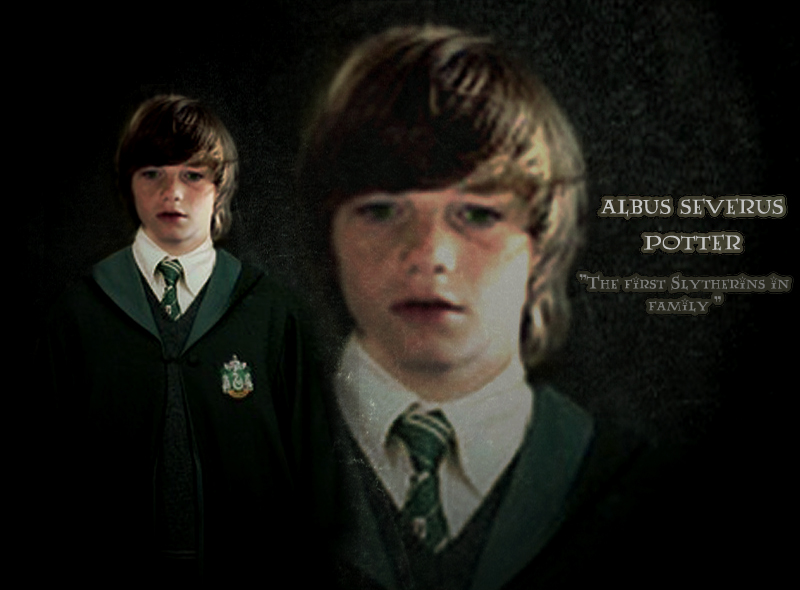 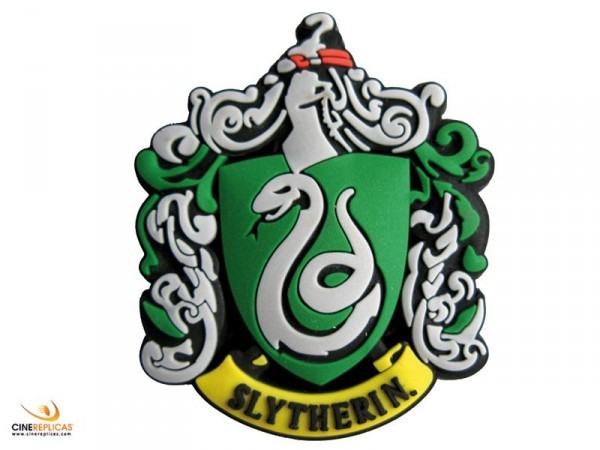 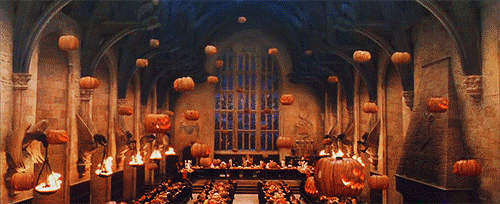 Questa foto di Autore sconosciuto è concesso in licenza da CC BY-NC-ND
STORIA DELLA CASATA
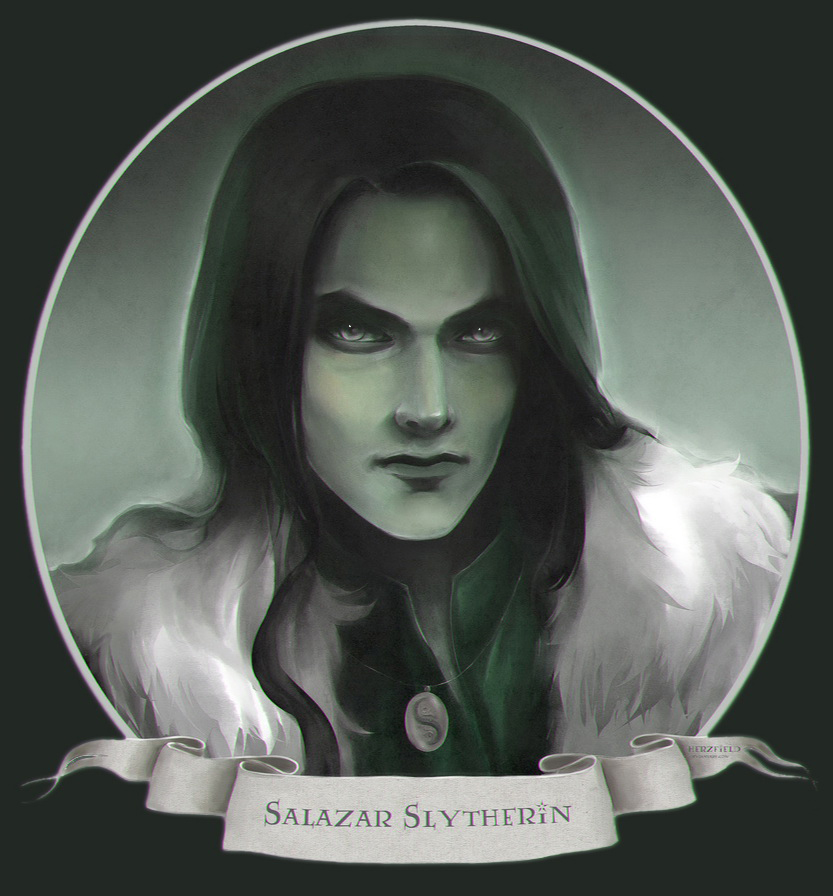 Tra le case  di Hogwarts ,  Serpeverde  è la casa più conosciuta dopo quella di  Grinfondoro.
 E il più acerrimo nemico di Harry Potter è Lord Voldemort    dei Serpeverde.
Serpeverde è famosa perché il più grande mago Oscuro appartiene a questa casata come tutti i maghi Oscuri
 La casa Serpeverde prende il nome dal suo fondatore Salazar che presenta le idonee e giuste caratteristiche  per essere il fondatore di questa casa, cioè: 
ASTUZIA
INTRAPENDENZA   
AMBIZIONE .
 Salazar era un potente mago in grado di parlare il serpentese ed è ossessionato dalla purezza di sangue per mantenere perfetta la  dinastia dei maghi .
Questa foto di Autore sconosciuto è concesso in licenza da CC BY-NC-ND
ELENCO DEGLI  INCANTESIMI
RIPARAZIONE 
RIUELAZIONE 
TEGLIUZZANTE
FIDELIUS
PATRONUNS 
PROTEGUS
REUERSUS
INCENDIO
 LUMUS E NOX 
 MALEDIZIONI SENZA PERDONO 
IMPERIUS 
 MULFATTO 
 RIDDIKULUS
 SCHIANTESIMO
SCORTILEGGIO SCUDO
ACCIO
CRUCIATUS
AVADA KEDAVRA
AGUAMENTI 
ARDEMONIO 
 DISARMO 
 CONFUNDUS
DISTILLUSIONE 
 ESTENZIONE 
LEVITAZIONE 
LEGILIMANZIA 
MEMORIA 
OSTACOLO
PASTOIE
SECTUMESE PRA
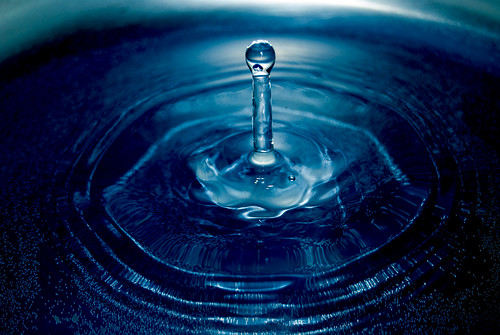 PERETUM
LA POZIONE PERETUM HA LO SCOPO DI PERFEZIONARE LE PERSONE IN BASE AL LORO VOLERE
 GLI INGREDIENTI SONO : 
BAVA DI LUMACA , POLVERE DI FARINA SPECIALE   PELLE DI SERPENTE VERDE, LACRIMA DI UCCELLO  E PIUMA DI CORVO
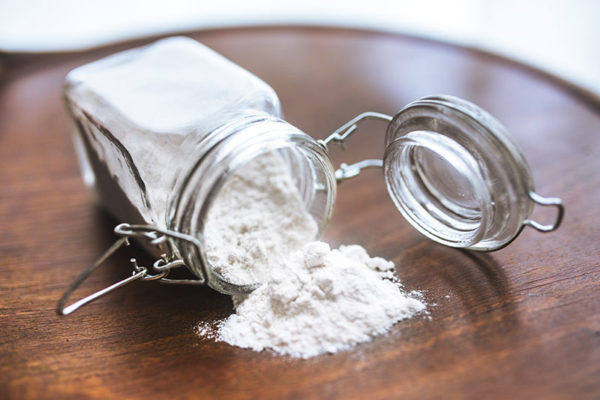 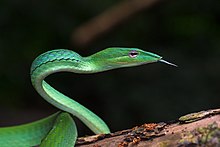 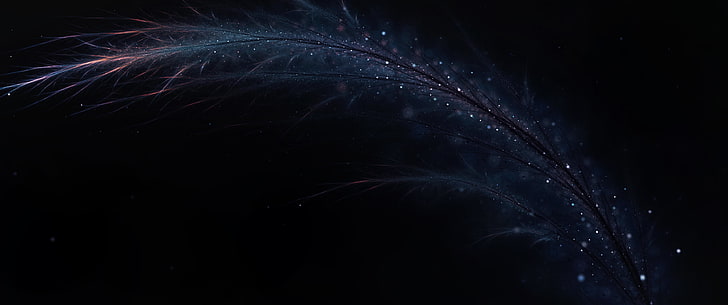 LE POZIONI
POZIONE POLISUCCO
FELIX FELICIS
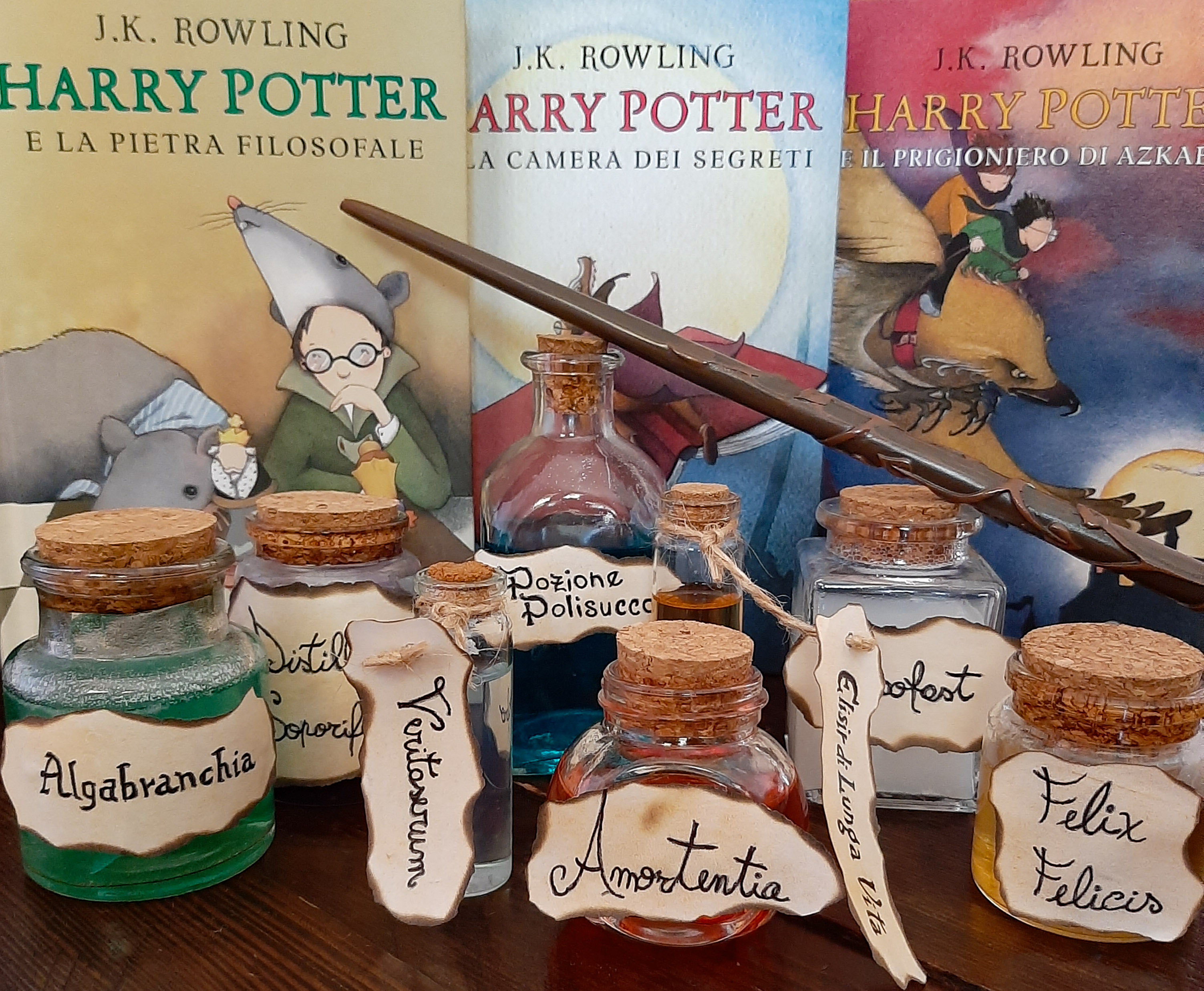 ALGABRANCHIA
VERITÀSERIUM
AMORTENTIA
LE POZIONI SONO PREPARATE SFRUTTANDO LE PROPRIETÀ MAGICHE DI ALCUNI INGREDIENTI E I LORO SCOPI SONO VARI E SORPRENDENTI .
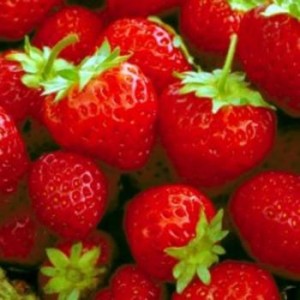 AMORTENTIA
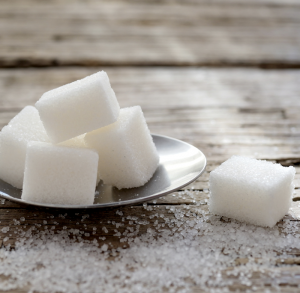 SCOPO DELLA POZIONE
È QUELLO DI FAR  PROVARE DEI SENTIMENTI AD UNA PERSONA QUANDO NON È INNAMORATA
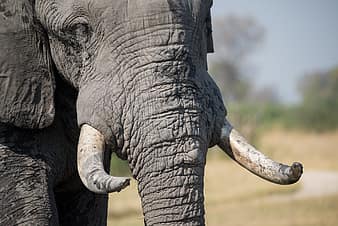 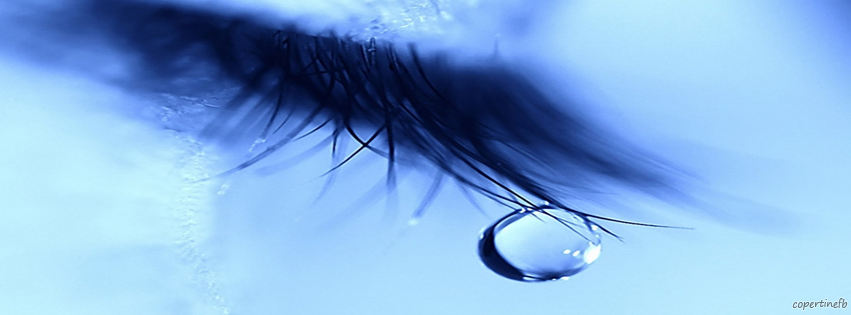 INGREDIENTI
FRAGOLE
ZUCCHERO
PIUMA DI FENICE 
ZANNA DI ELEFANTE 
LACRIME DI LUPO
Questa foto di Autore sconosciuto è concesso in licenza da CC BY-SA-NC
I PERSONAGGI
I PERSONAGGI  PRINCIPALI DELLA CASATA SERPEVERDE
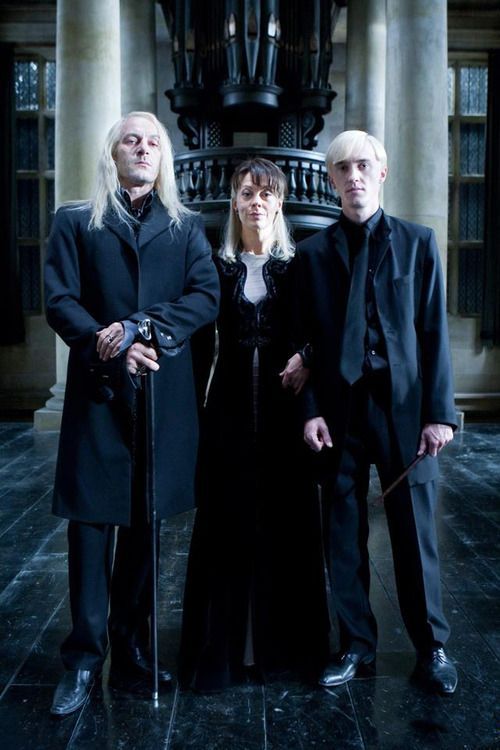 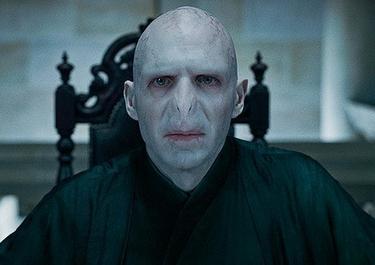 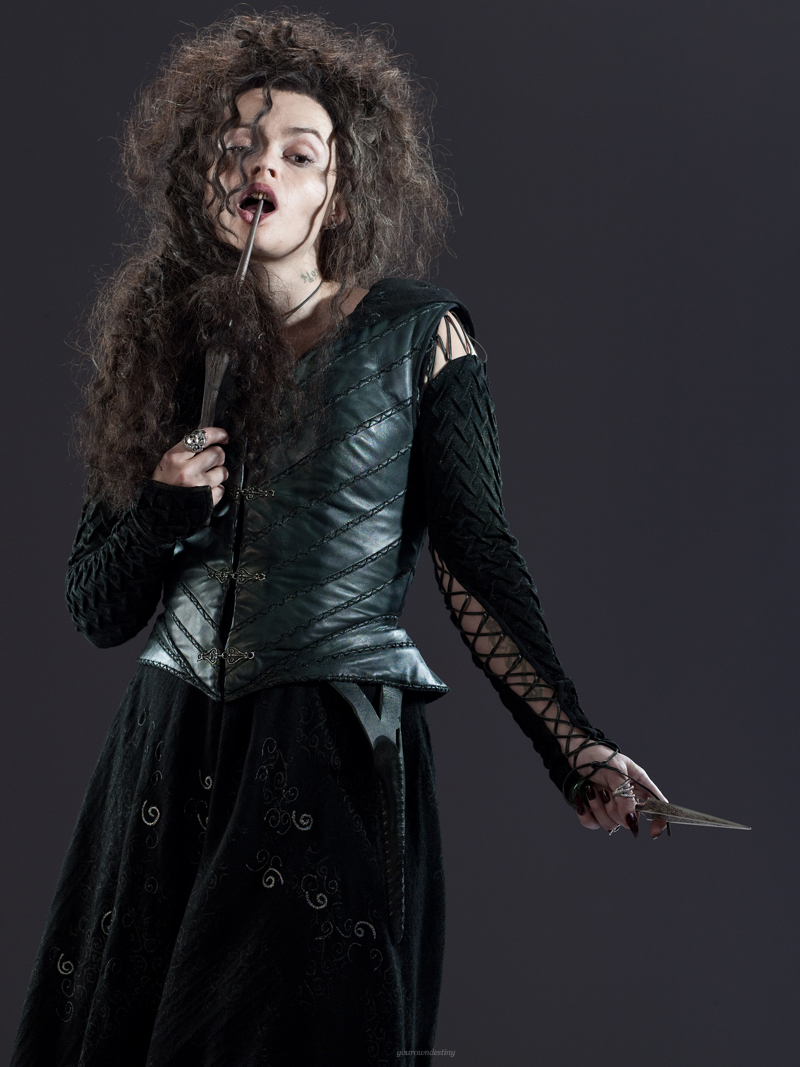 LORD VOLDEMORT
BELLATRIX LASTRANGE
LA FAMIGLIA MALFOY
Questa foto di Autore sconosciuto è concesso in licenza da CC BY-SA
Realizzato dalle alunne:
Bracale Morena
GARNERI Maria Francesca